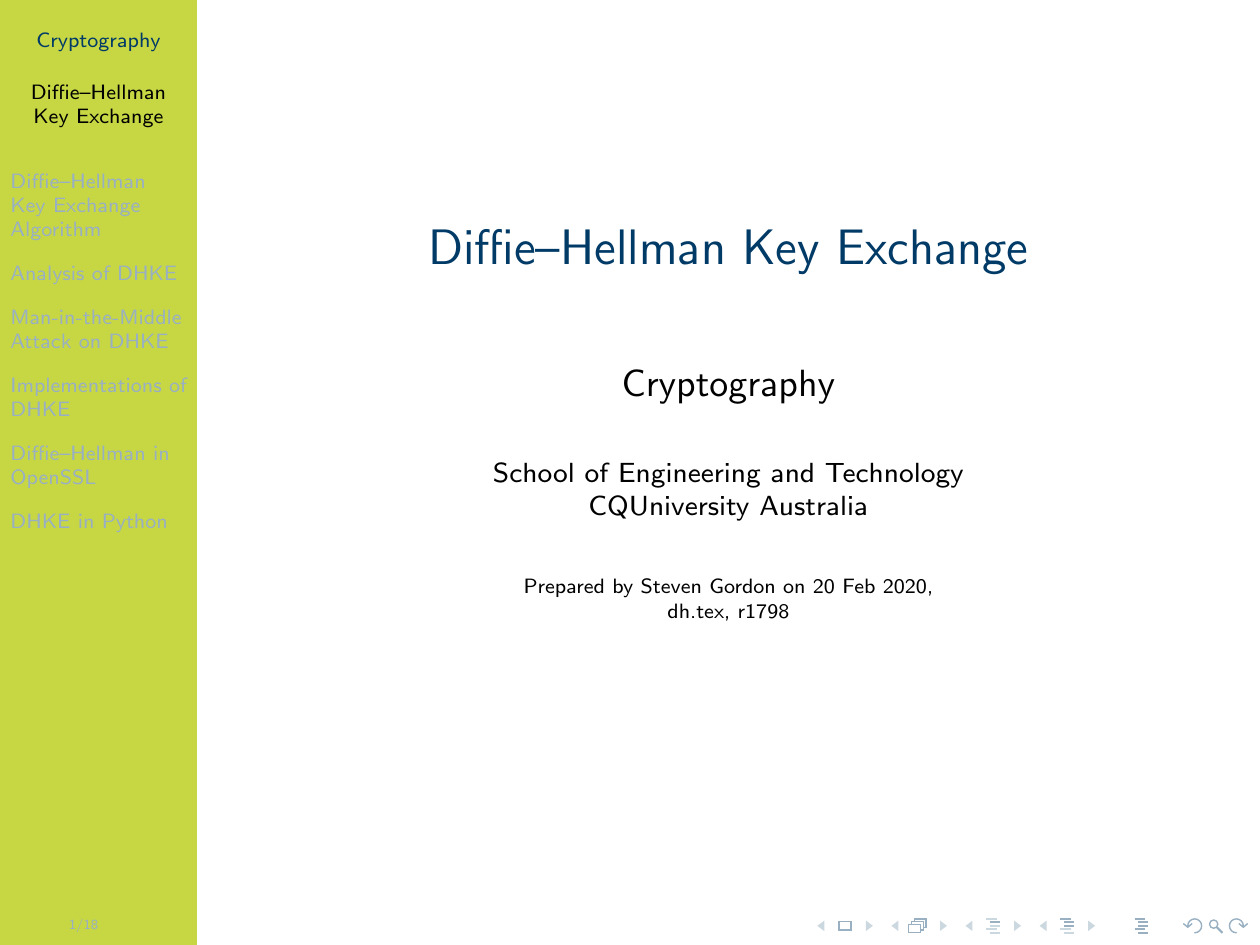 [Speaker Notes: %\printinunitsof{cm}\prntlen{\textwidth}]
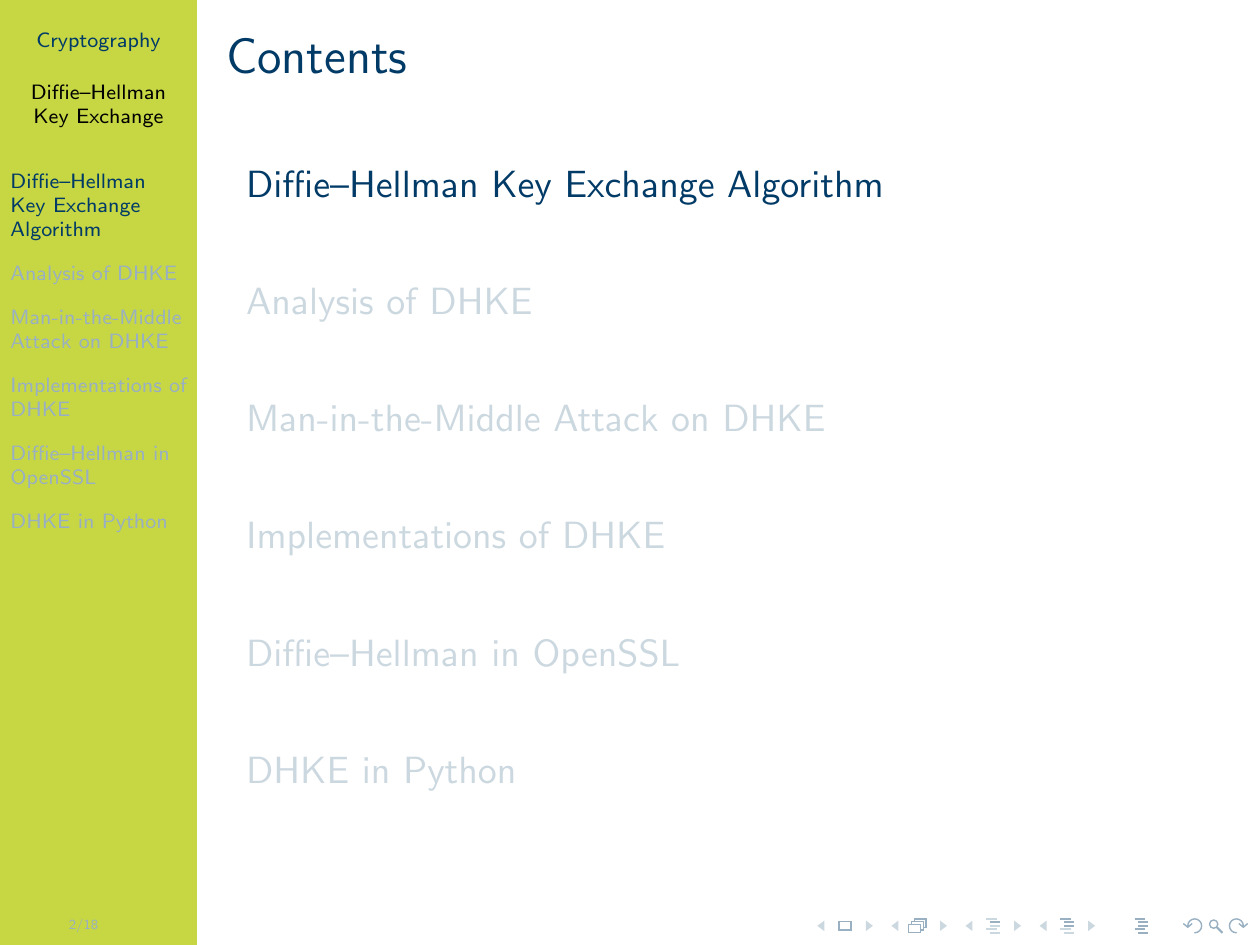 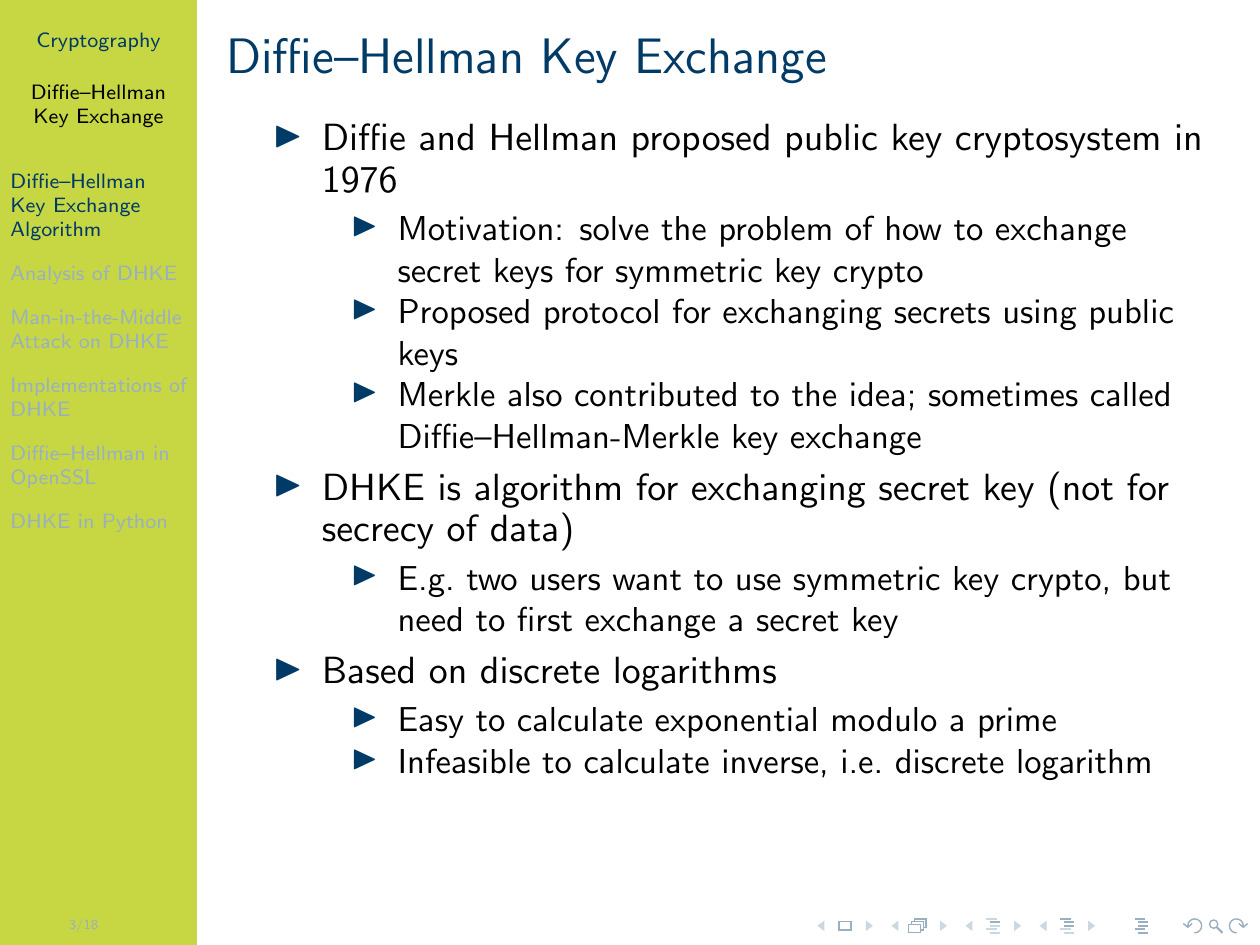 [Speaker Notes: It is important to note that DHKE is a ``key exchange'' protocol. The purpose is for two users to exchange a secret key. Once a secret key has been exchanged with DHKE, the two users can then use that secret key for other purposes (e.g.\ for encrypting data using AES). \\~\ If you do not know what a discrete logarithm is, it is worth refreshing your knowledge in number theory from Chapter~\ref{sec:number}.]
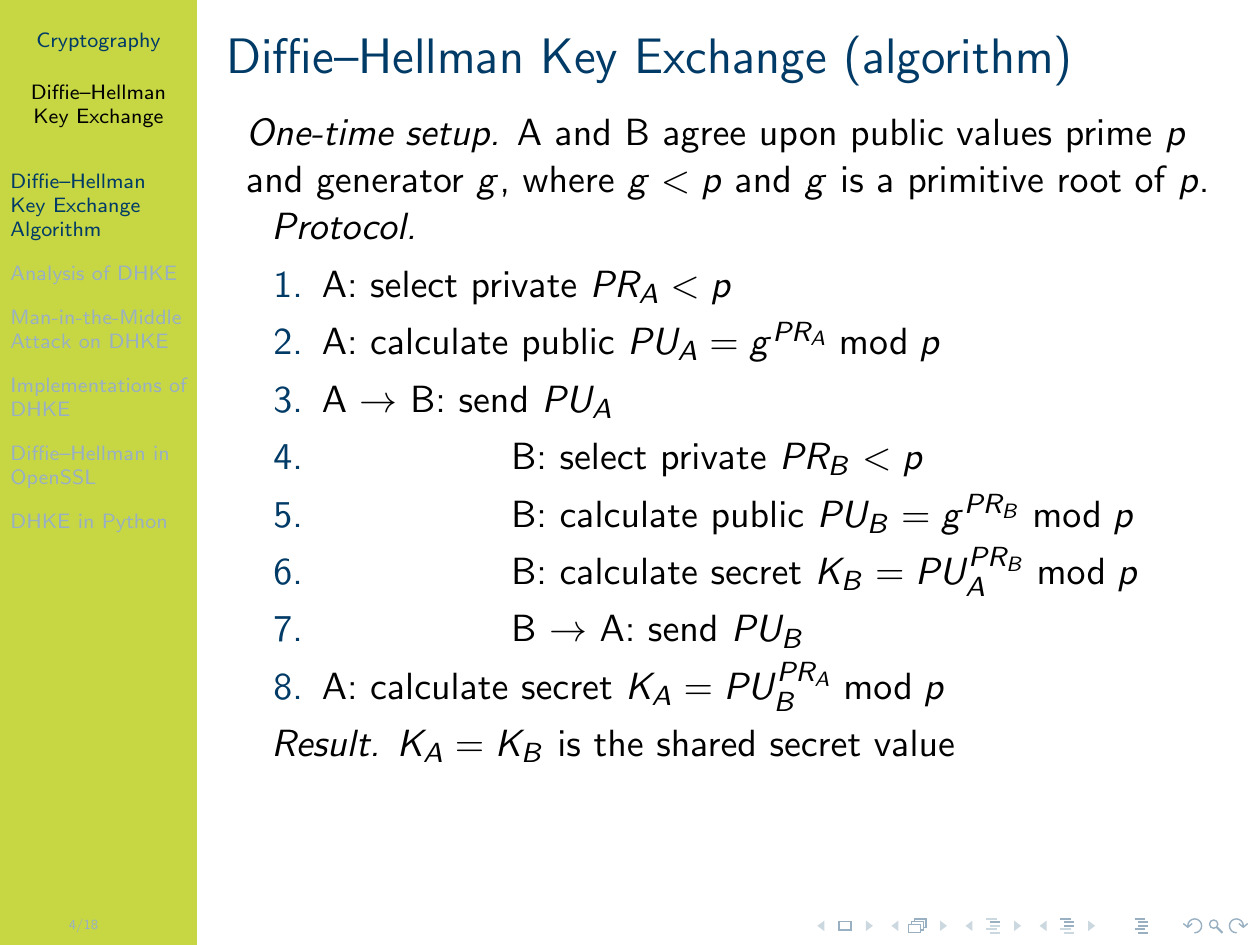 [Speaker Notes: The values $p$ and $g$ are either agreed upon in advance, or selected by one user and sent to the other in the first message. Both values are public; the attacker is assumed to know them. \\~\ When two users need to exchange a shared secret, one of them initiates the protocol. User A and B actually perform the same steps, but just with different values. First a private value $PR$ is randomly selected. Then a public value $PU$ is calculated. Both users exchange their public $PU$ values (and the attacker may learn them). Finally, both users calculate their private values $K$ based on their own $PR$ and received $PU$. The values and calculations are designed such that the $K$ calculated by each user will be the same. $K$ is the shared secret key.]
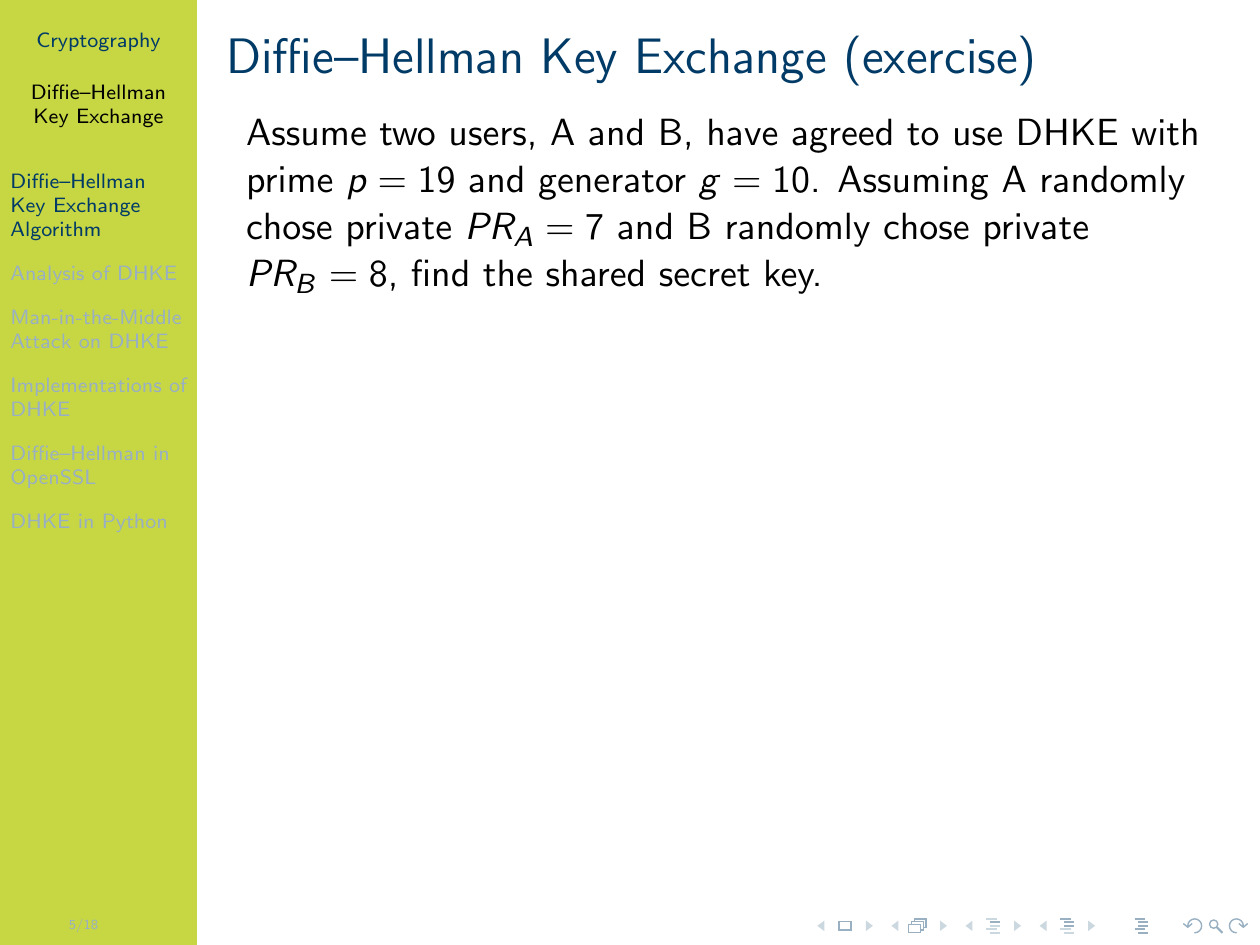 [Speaker Notes: }]
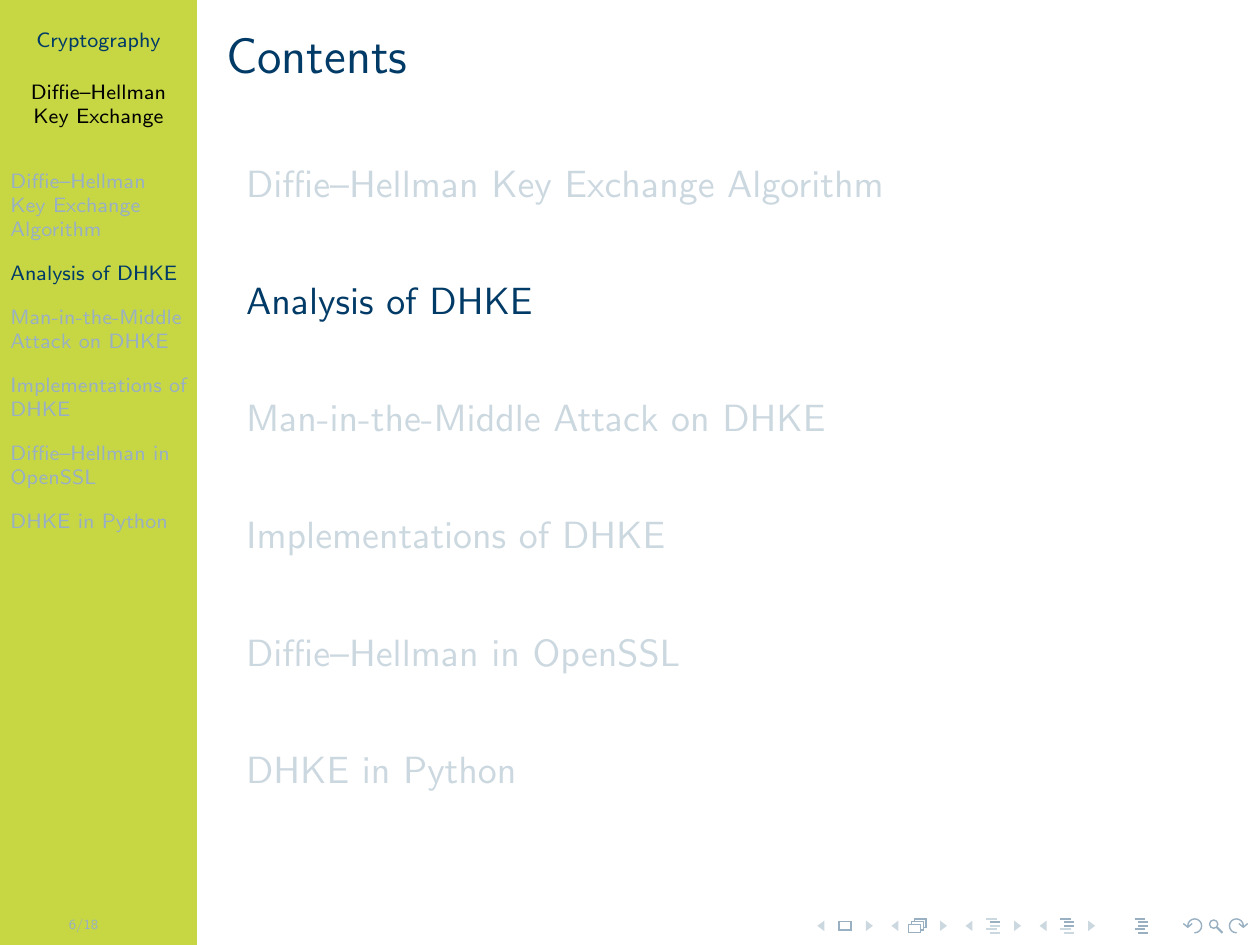 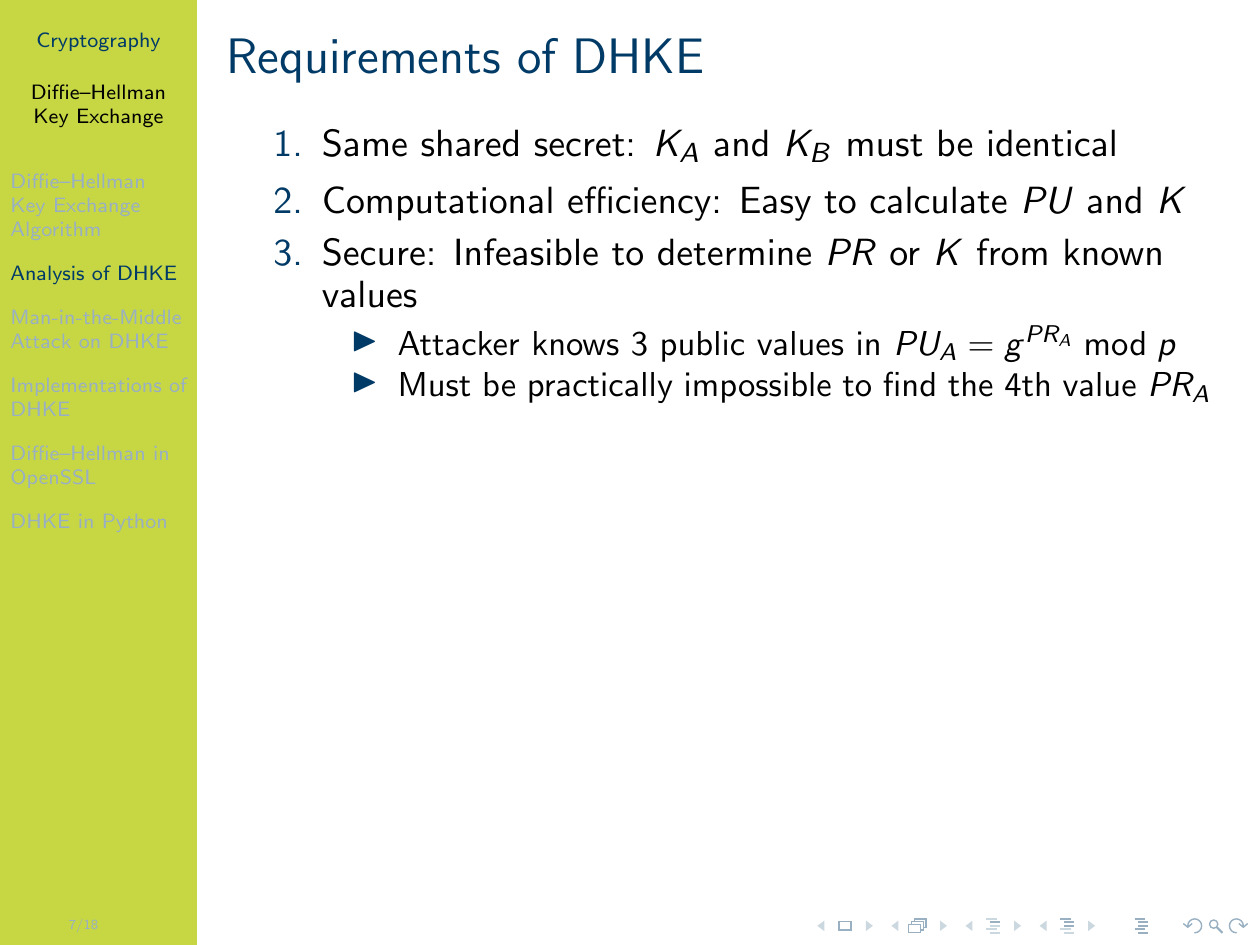 [Speaker Notes: While we don't show it here, it can easily be proved that DHKE will produce the same value of $K$ for both users. \\~\ Modular exponentiation, while slow with big numbers, is easy to calculate, i.e.\ can be achieved in less than seconds. \\~\ The inverse operation of modular exponentiation, referred to as a discrete logarithm, is hard to calculate. With large enough values, it is considered impossible to calculate.]
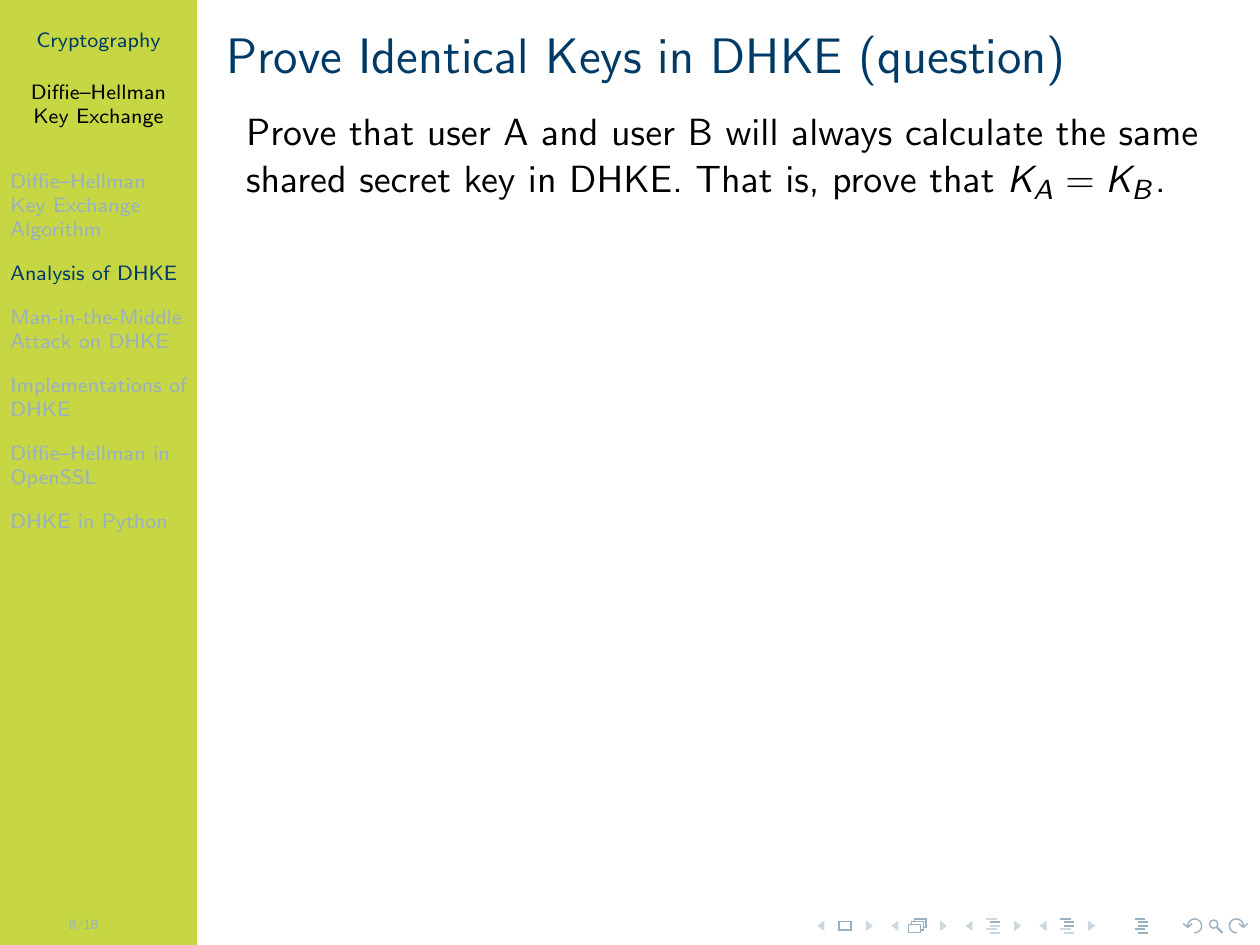 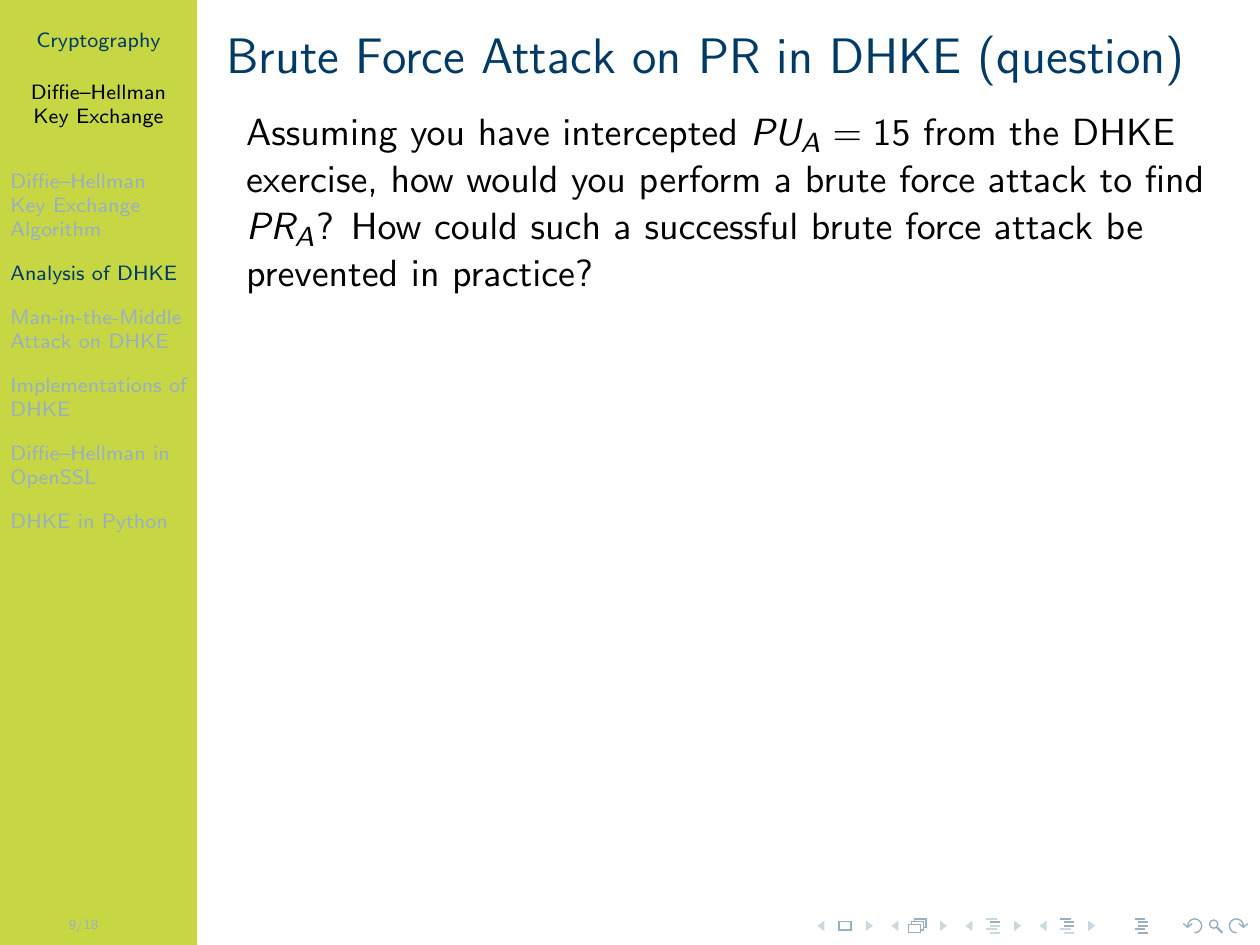 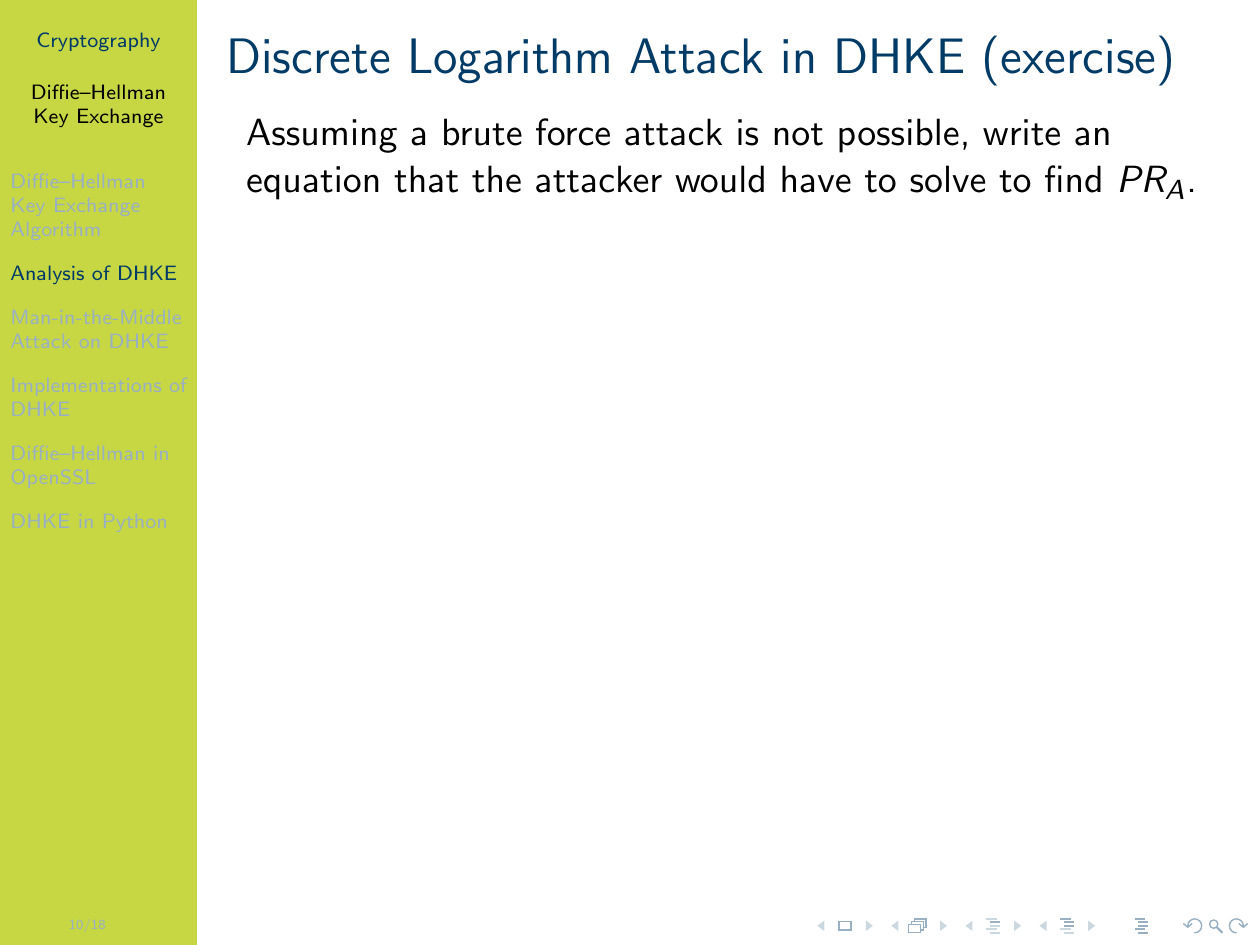 [Speaker Notes: }]
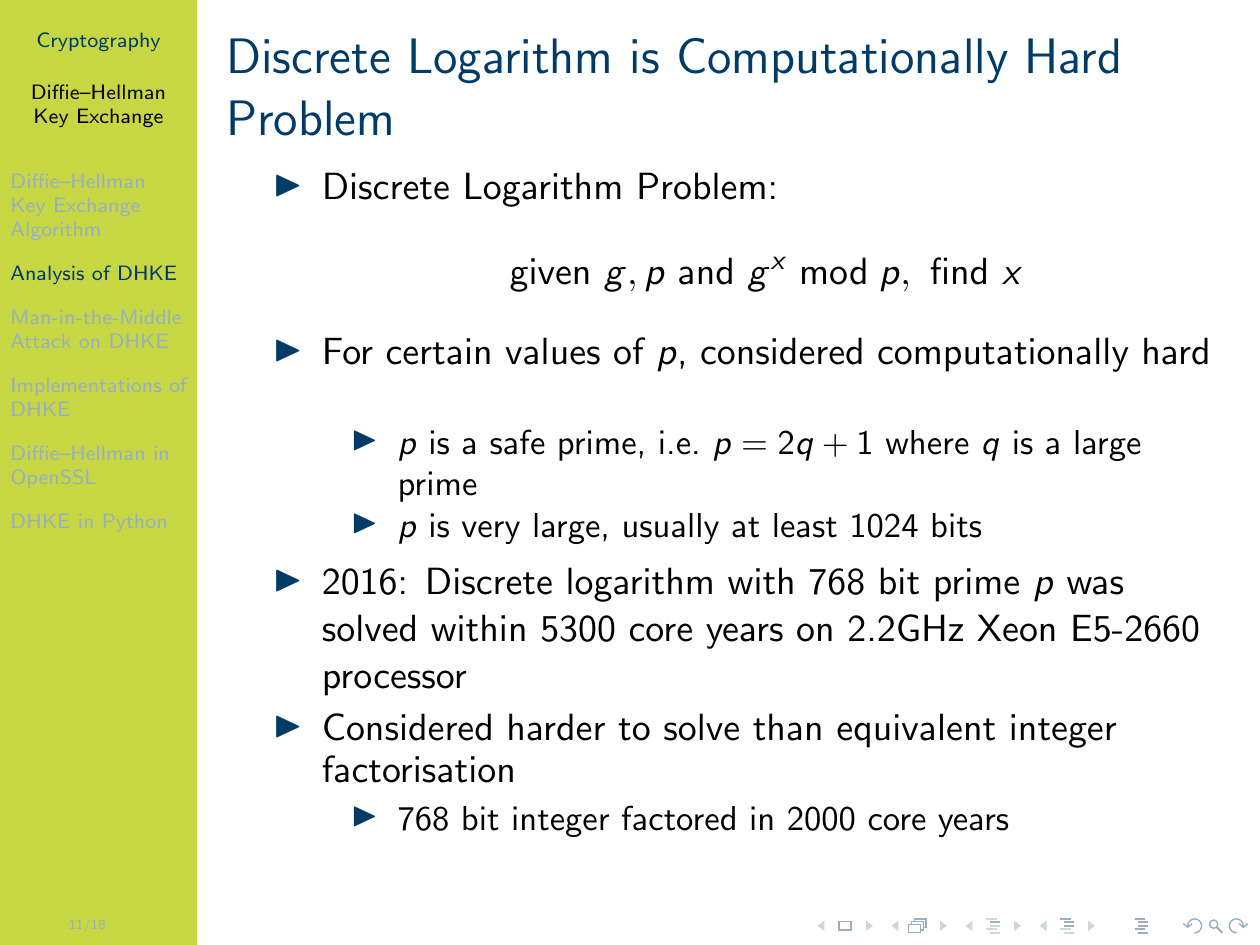 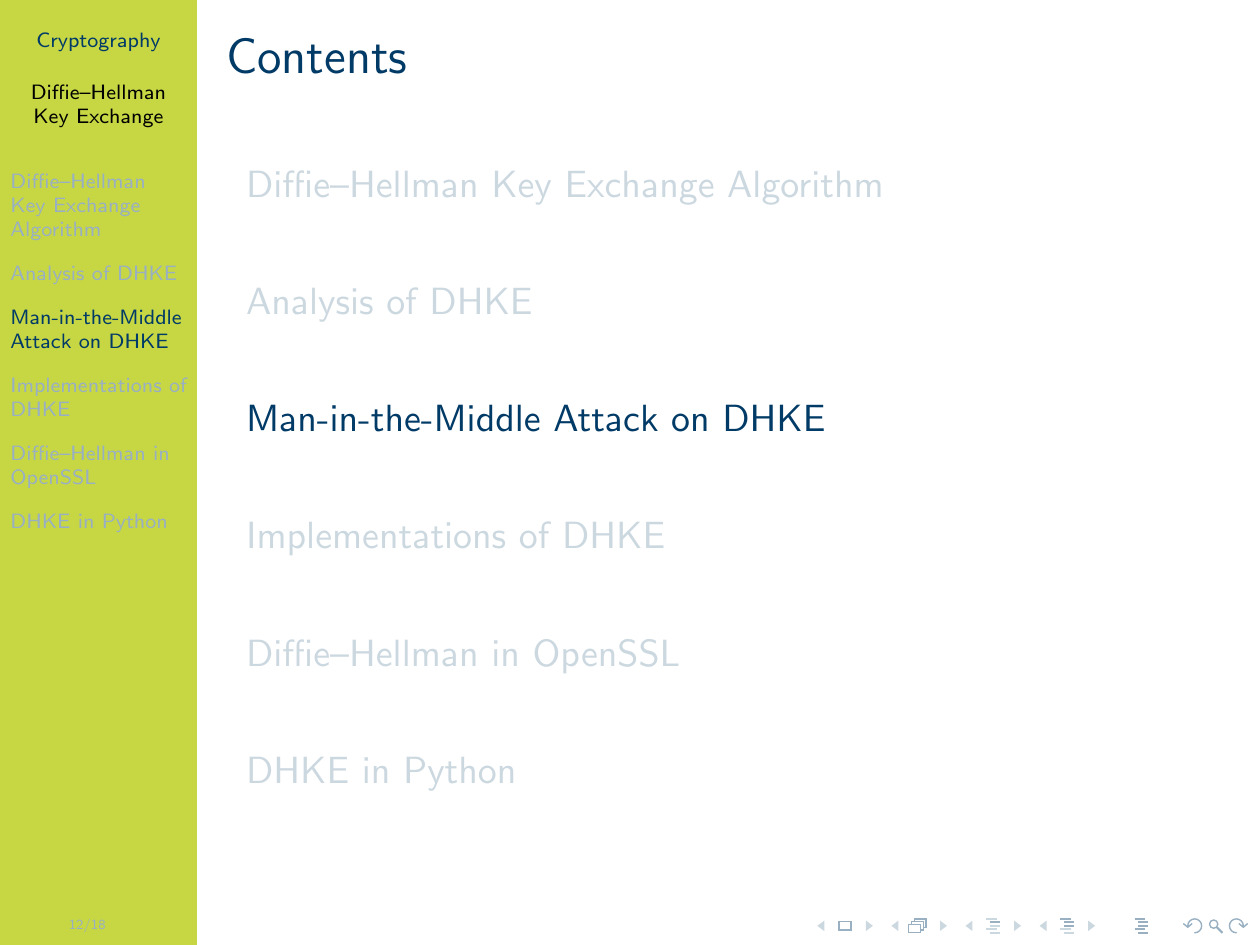 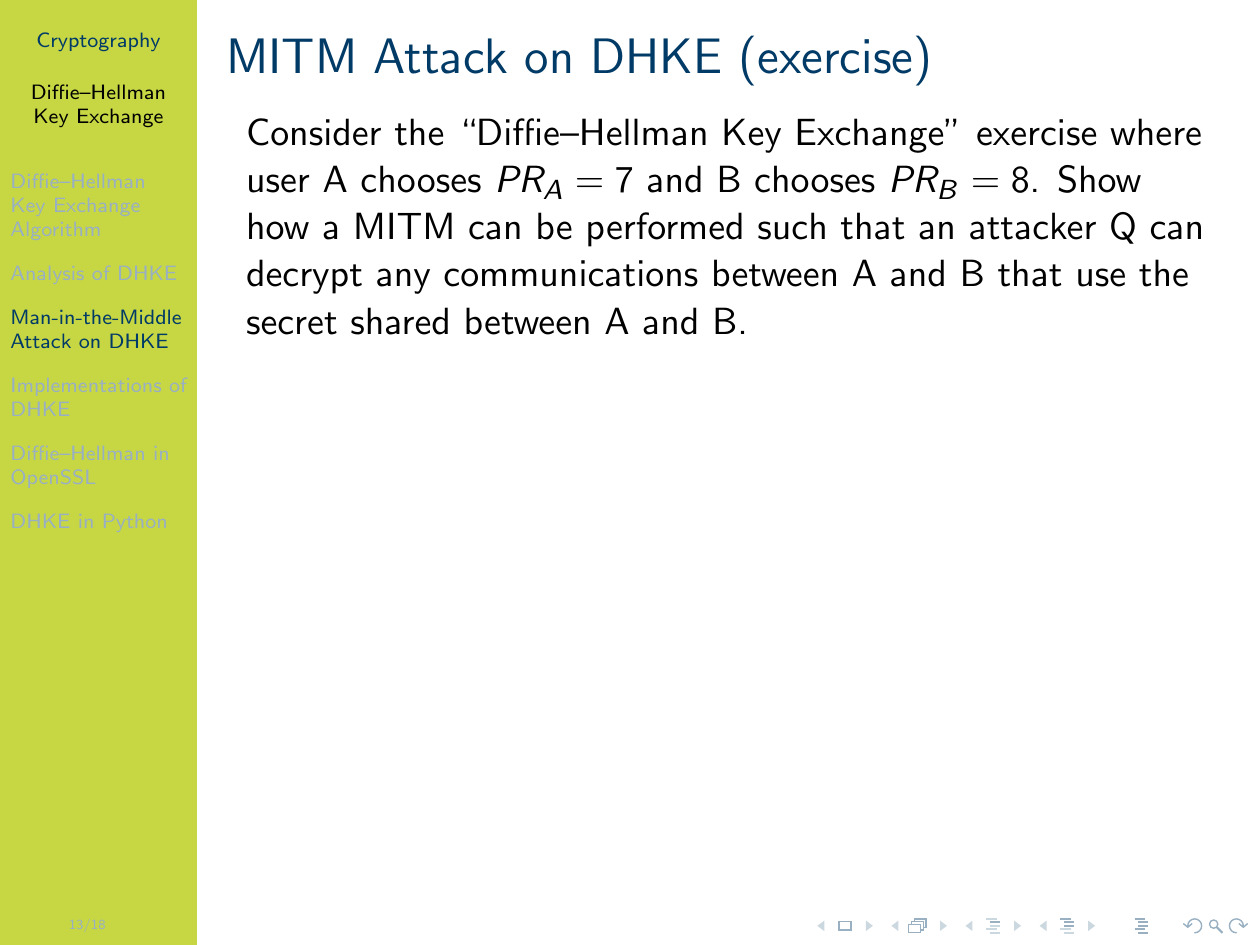 [Speaker Notes: }]
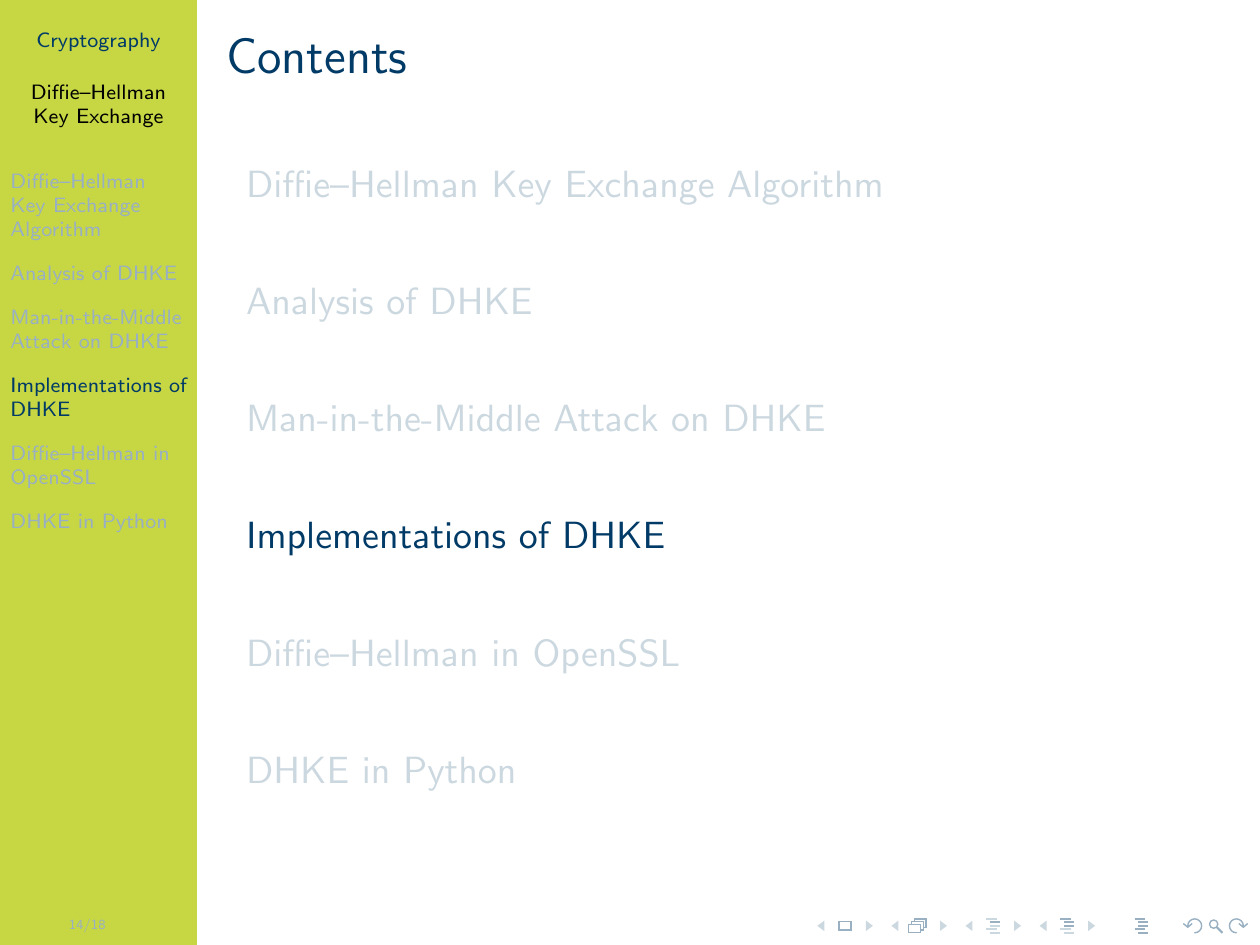 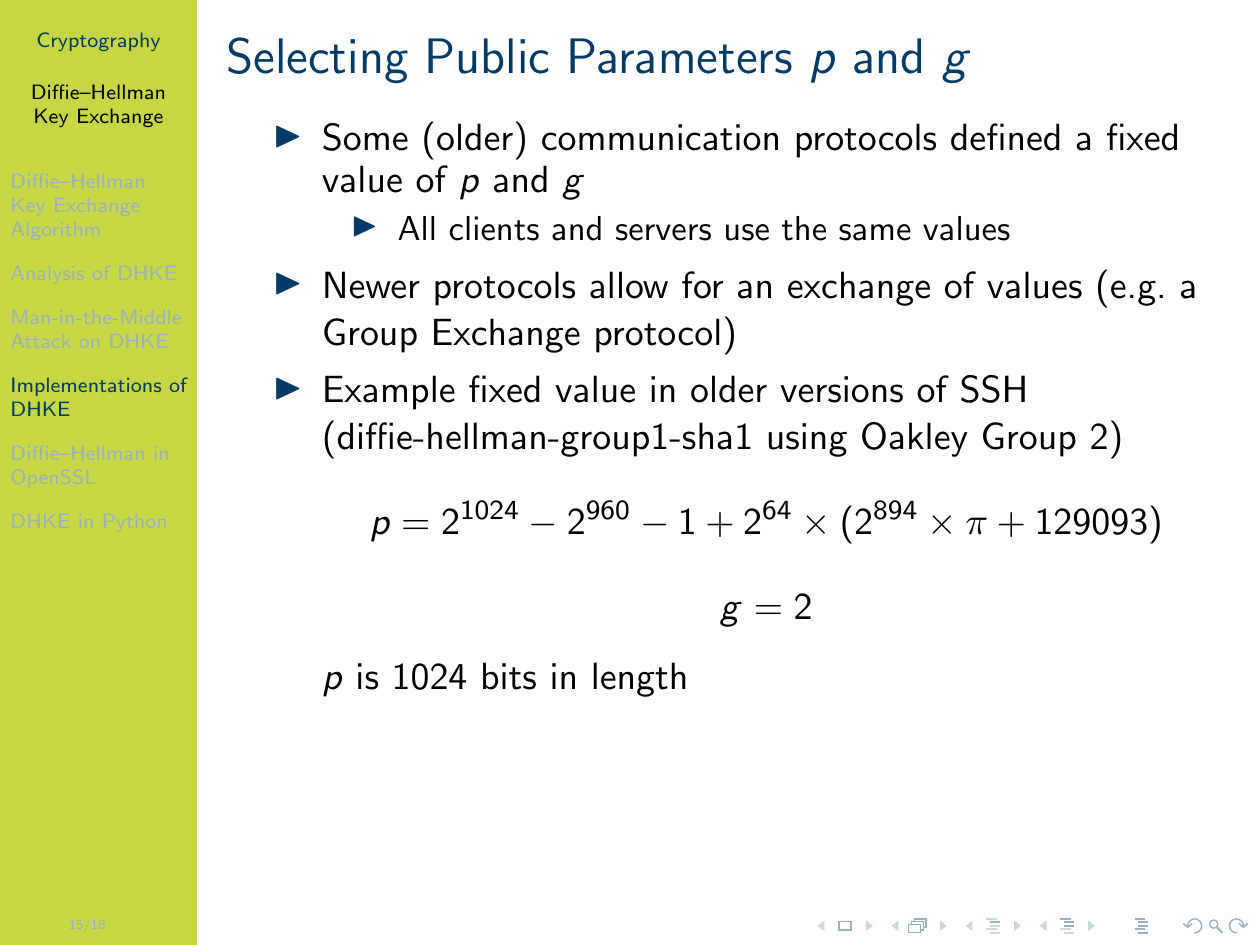 [Speaker Notes: As $p$ and $q$ are public and known to the attacker, using the same values all the time should not be a problem. Exchanging values involves extra communication overhead and also processing overhead. However following the principle of changing keys frequently to give an attacker less chance to compromise them, many protocols now support the ability to change the public parameters.]
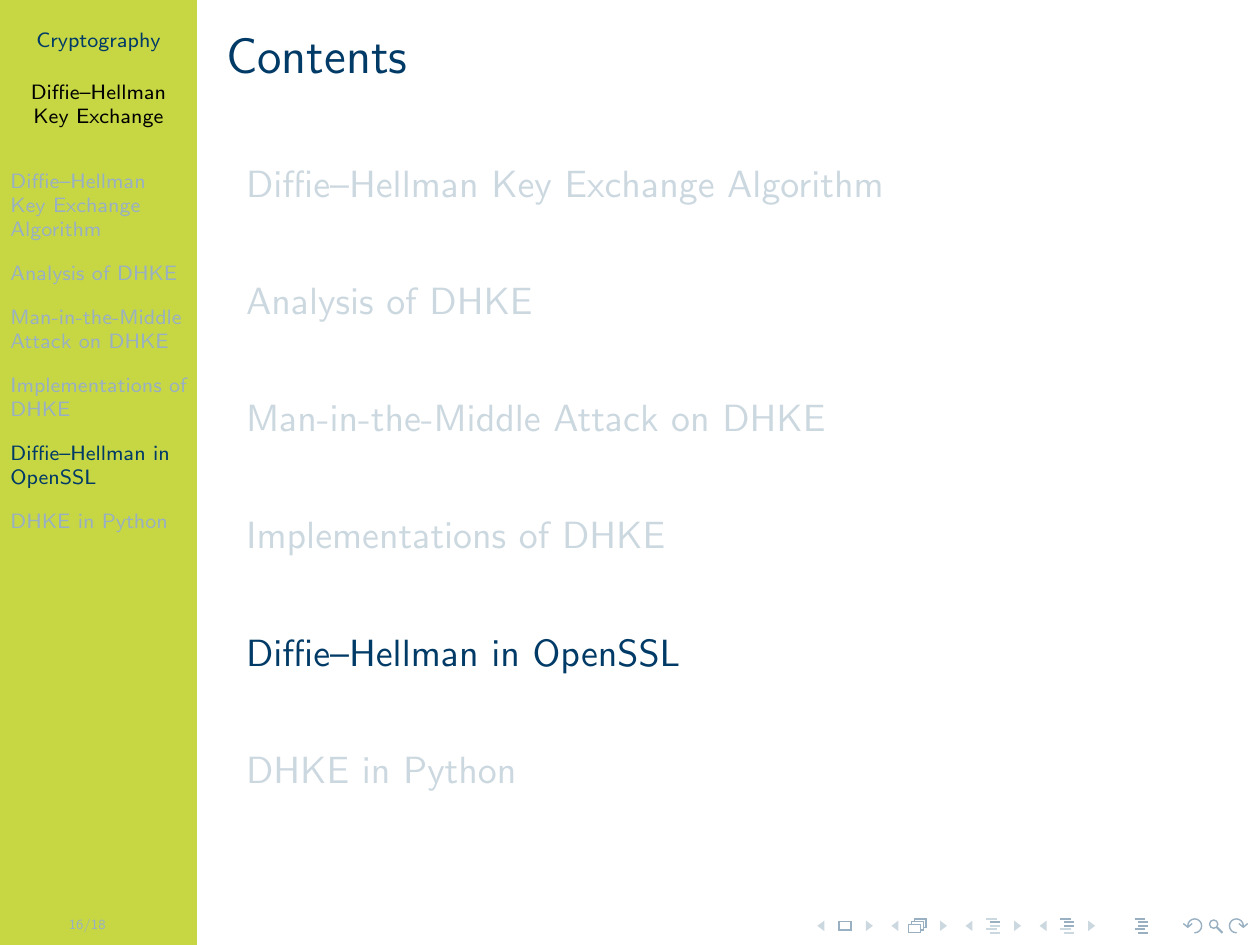 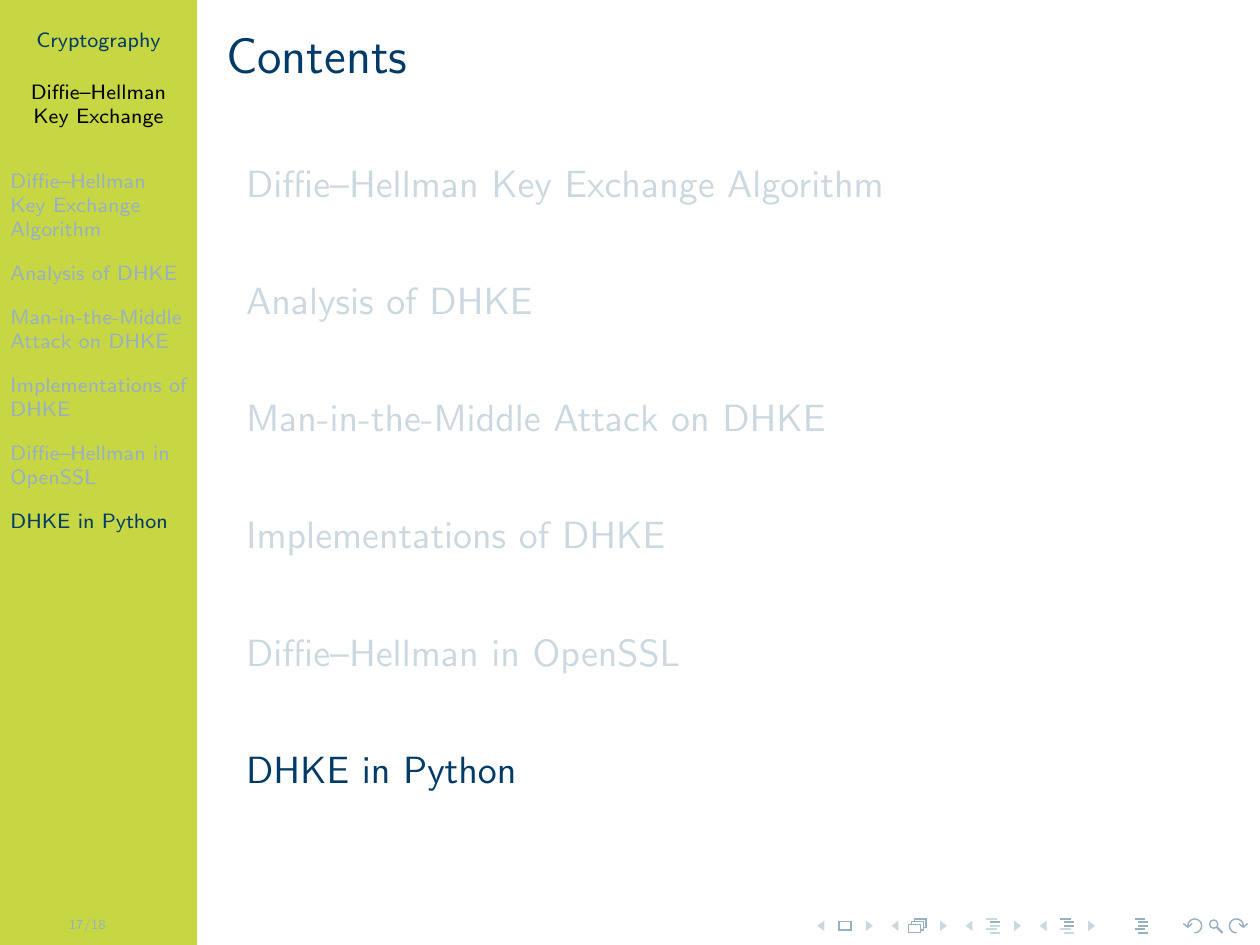 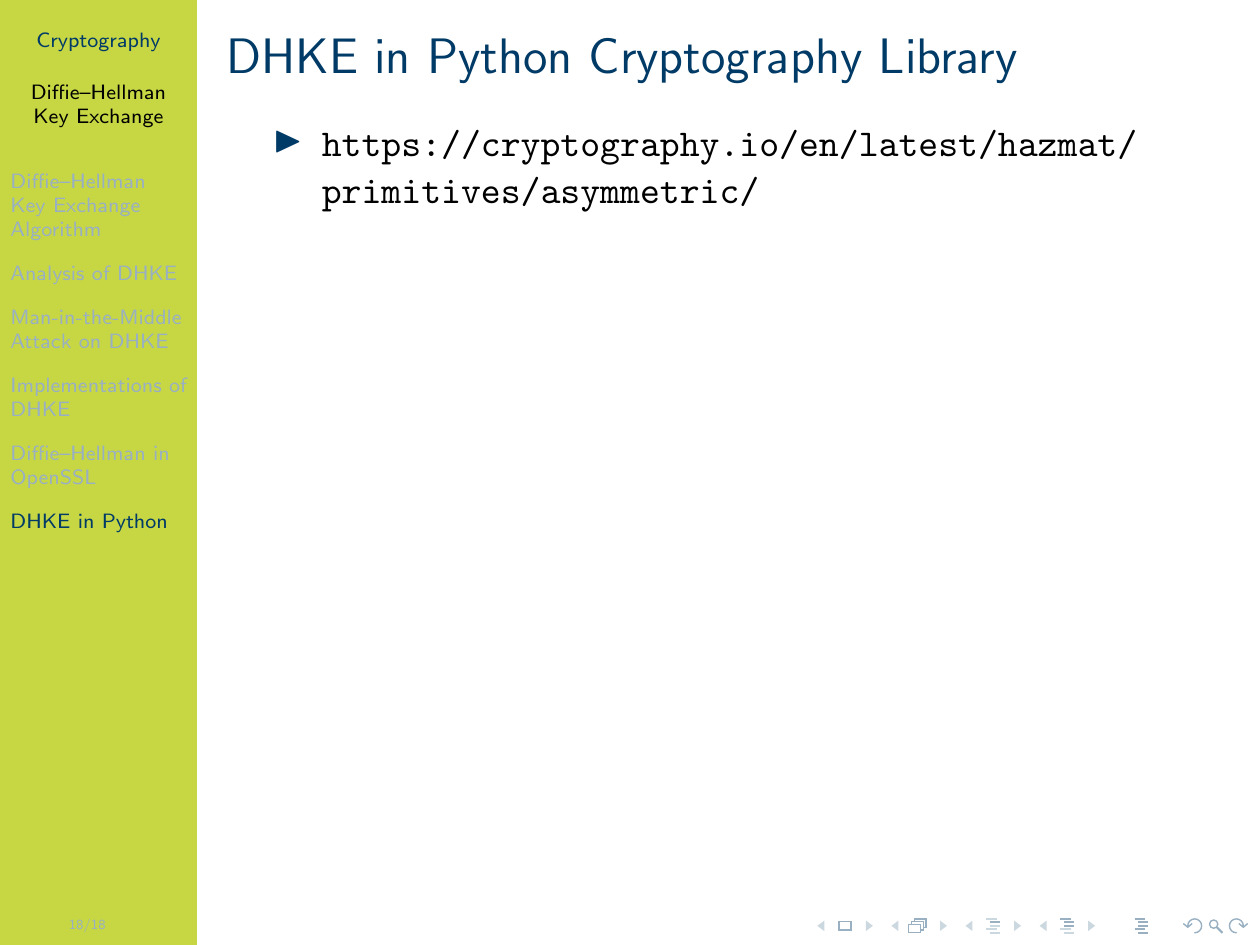